PANTALLAS DIGITALES PALATINO Confitería 1
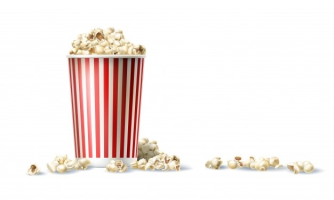 ORDEN DE PANTALLAS DE IZQUIERDA A DERECHA
PANTALLA 3
PANTALLA 2
PANTALLA 1
PANTALLA 4
PANTALLA 5
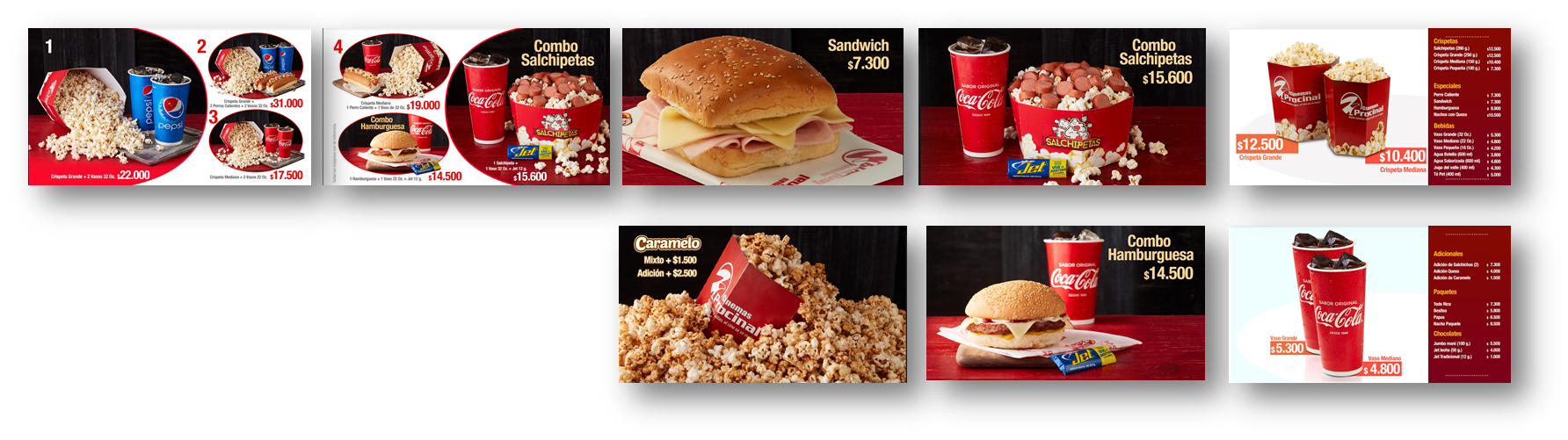 Sólo las pantallas 3,4 y 5 deben rotar.
PANTALLAS DIGITALES PALATINO Confitería 2
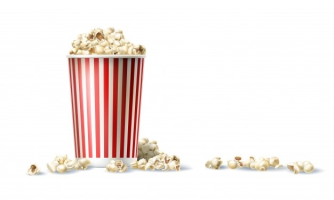 ORDEN DE PANTALLAS DE IZQUIERDA A DERECHA
PANTALLA 3
PANTALLA 2
PANTALLA 1
PANTALLA 4
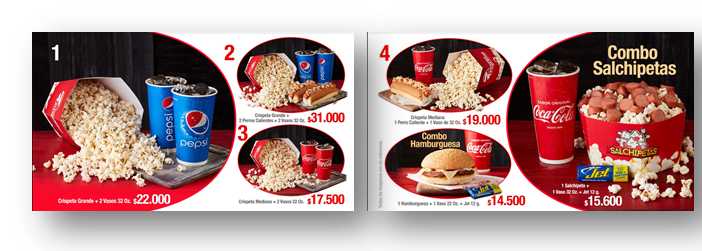 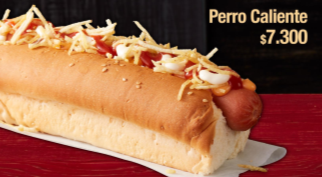 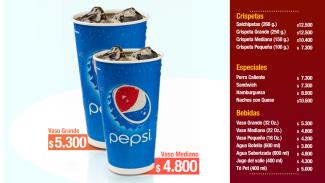 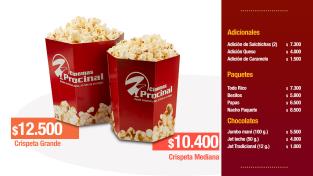 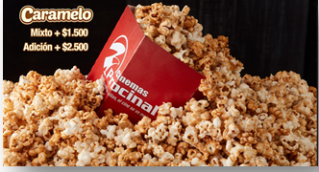 Sólo las pantallas 3 y 4 deben rotar.
Gracias